Organisation du transport des patients dialysés par l’Association Jurassienne des Malades Insuffisants Rénaux (A.J.M.I.R.)
Journée romande de dialyse
Delémont
28.09.2017

Jean-Pierre Tobler président AJMIR
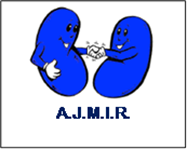 Historique
Avant 2006: un seul centre de dialyse dans le Jura, à Porrentruy. 

Atteignable uniquement via le col des Rangiers, ceci jusqu’à l’ouverture des tunnels de l’autoroute A16 en novembre 1998.

Dès 2006 ouverture de l’antenne de dialyse de Delémont avec pour but principal, la proximité des soins pour les patients dialysés.
Jean-Pierre / Tobler Jacques Bassin  Journée romande de dialyse Delémont 28.09.2017
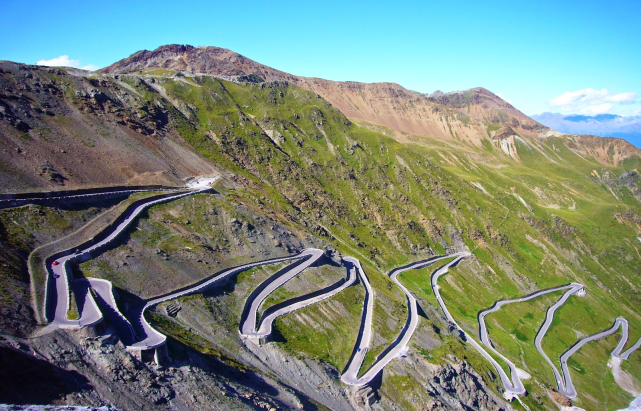 2
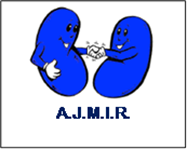 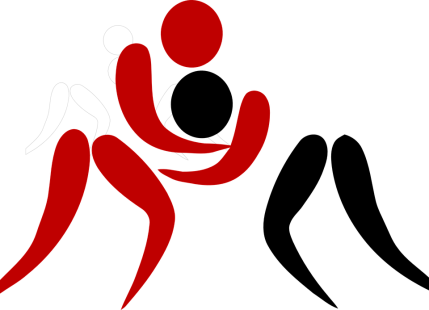 Combat de l’AJMIR
Dans les années 80 déjà, l’AJMIR se bat au niveau politique pour qu’une antenne de dialyse s’ouvre à Delémont.
Puis dès l’ouverture de celle-ci, l’AJMIR met en place un service de transport de patients, grâce à l’achat d’un véhicule adapté aux patients handicapés.
l’équipe de bénévoles avec, un véhicule stationné prés de Delémont, prend en charge essentiellement des patients de la région de Delémont.
Jean-Pierre Tobler /  Jacques Bassin 
Journée romande de dialyse Delémont 28.09.2017
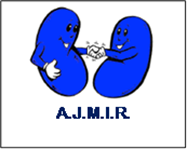 3
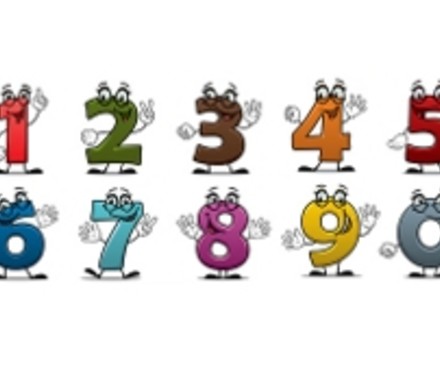 Quelques chiffres
Nombre de patients transportés:  actuellement 10

 Nombre de Km parcourus: 35’000  km par année

Nombre de chauffeurs: 		10 	bénévoles

Nombre de véhicules: 		1

Coûts: 	 fonctionnement à budget équilibré

Nombre d’organisateurs: 	un seul, le 						président de 						l’AJMIR:
Jean-Pierre Tobler /  Jacques Bassin
 Journée romande de dialyse Delémont 28.09.2017
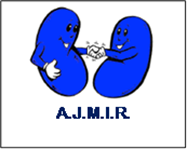 4
Une équipe de 10 bénévoles
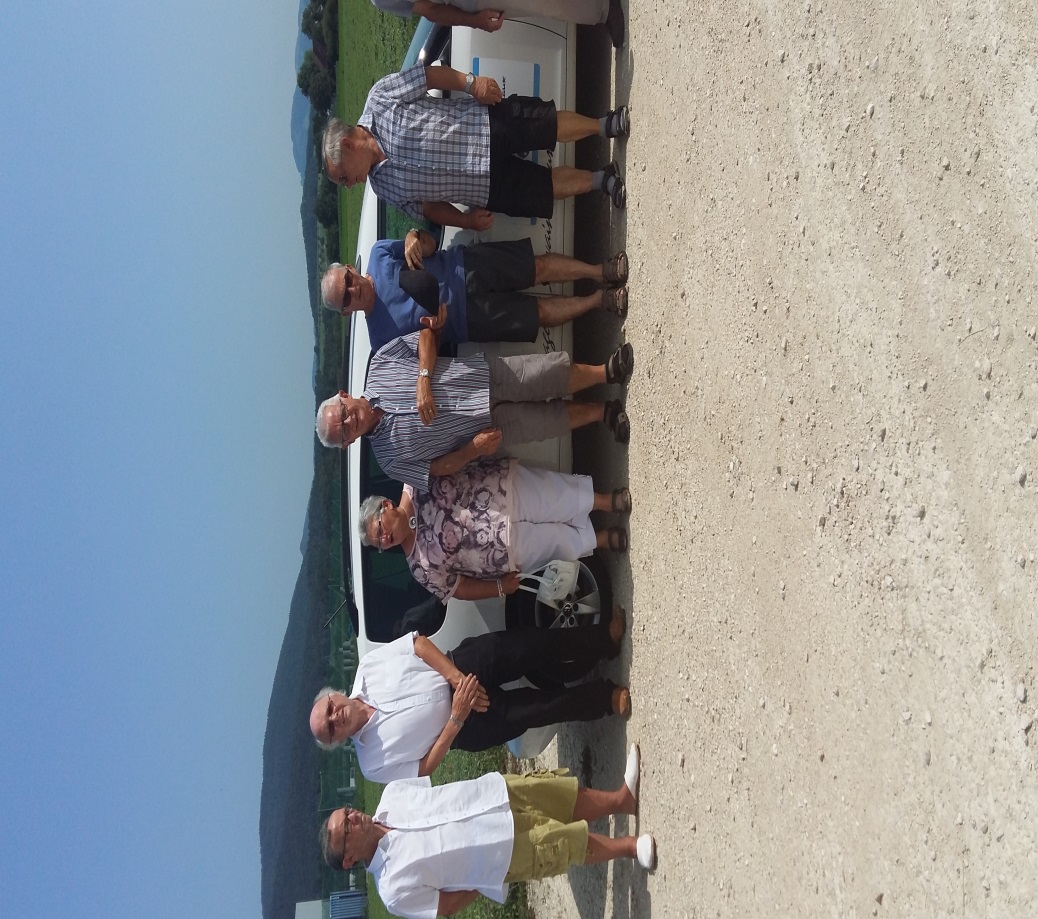 Jean-Pierre Tobler / Jacques Bassin 
Journée romande de dialyse Delémont 28.09.2017
5
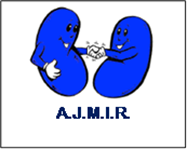 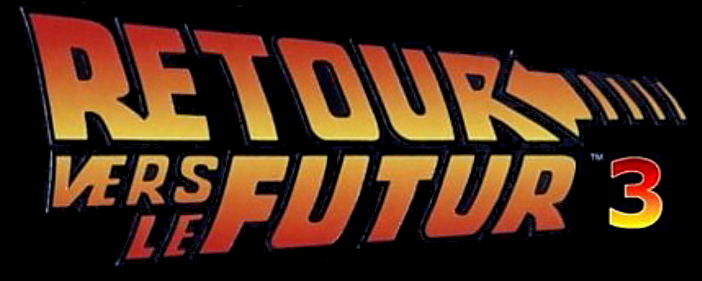 Avenir et pérennité du projet
Renouvellement des bénévoles toujours aléatoire.
Mise en place d’un véhicule aussi pour la région de Porrentruy, la demande est présente,….
Tout dépendra des finances,…(?)
Le fonctionnement du service est trop dépendant d’une seule personne, … (?)
Grande indépendance et entraide des chauffeurs bénévoles, sans eux rien ne serait possible
Jean-Pierre Tobler / Jacques Bassin
 Journée romande de dialyse Delémont 28.09.2017
6
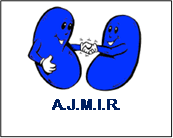 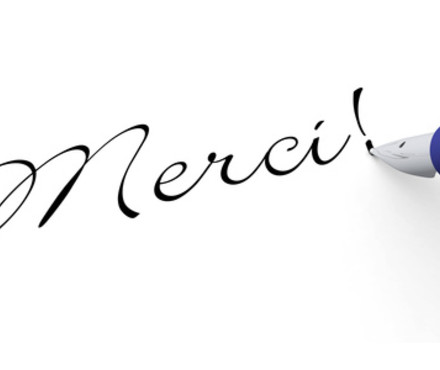 Remerciements
Aux bénévoles.

Aux donateurs anonymes ou connus, notamment les «secours d’hiver du canton du Jura».

A l’équipe de dialyse présente et passée sans qui rien n'aurait été possible.

A Jean-Pierre Tobler  âme pensante et exécutante de ce magnifique projet.
Jean-Pierre Tobler / Jacques Bassin
 Journée romande de dialyse Delémont 28.09.2017
7
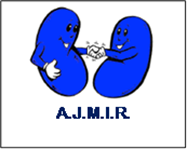